NATIONAL ACCESS FORUM 2024Progress to Date
Dr Louise Callinan
Head of Access Policy
22 April 2024
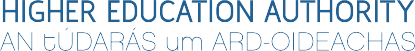 1
[AMBITION]
The ambition for our Higher Education system is:
 “that the higher education student body entering, participating and completing higher education, at all levels reflects the diversity and social mix of Ireland’s population,
and
that our higher education institutions are inclusive environments which support and foster student success and outcomes, equity and diversity and are responsive to the needs of students and wider communities.”
2
INCLUSIVITY
[INCLUSIVITY GOAL]
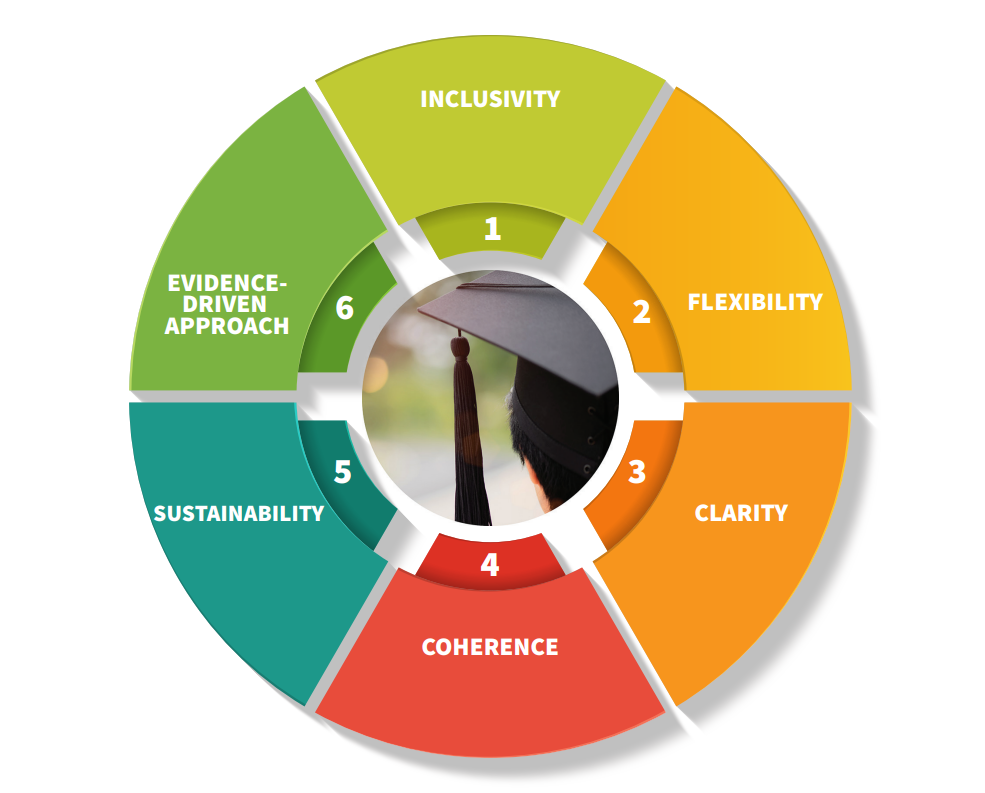 3
[NATIONAL TARGETS FOR 2022 - 2028]
4
[NATIONAL TARGETS FOR 2022 - 2028]
5
[KEY PERFORMANCE INDICATORS]
6
[DATA UPDATES]
7
[DATA UPDATES]
8
[INCLUSIVITY GOAL - KEY HIGHLIGHTS ]
WHOLE-OF-INSTITUTION APPROACH TO UNIVERSAL DESIGN
9
[INCLUSIVITY GOAL - KEY HIGHLIGHTS ]
A MORE DIVERSE TEACHER WORKFORCE
MORE DIVERSE STUDENT POPULATION ACROSS ALL PROGRAMMES AND ALL LEVELS OF STUDY
10
Additional €1.8m announced in February 2024
[INCLUSIVITY GOAL - KEY HIGHLIGHTS ]
OPPORTUNITIES FOR STUDENTS WITH INTELLECTUAL DISABILITIES
MORE INCLUSIVE ENVIRONMENTS
11
[AREAS OF CHALLENGE]
12
[PRIORITIES]
13
[QUESTIONS FOR DISCUSSION]
14